When are Fuzzy Extractors Possible?
Benjamin Fuller   Leonid Reyzin   Adam Smith
U. Connecticut
Pennsylvania State U.
Boston U.
http://eprint.iacr.org/2014/961
1
Key Derivation from Noisy Sources
Biometric Data
Physically Unclonable Functions (PUFs)
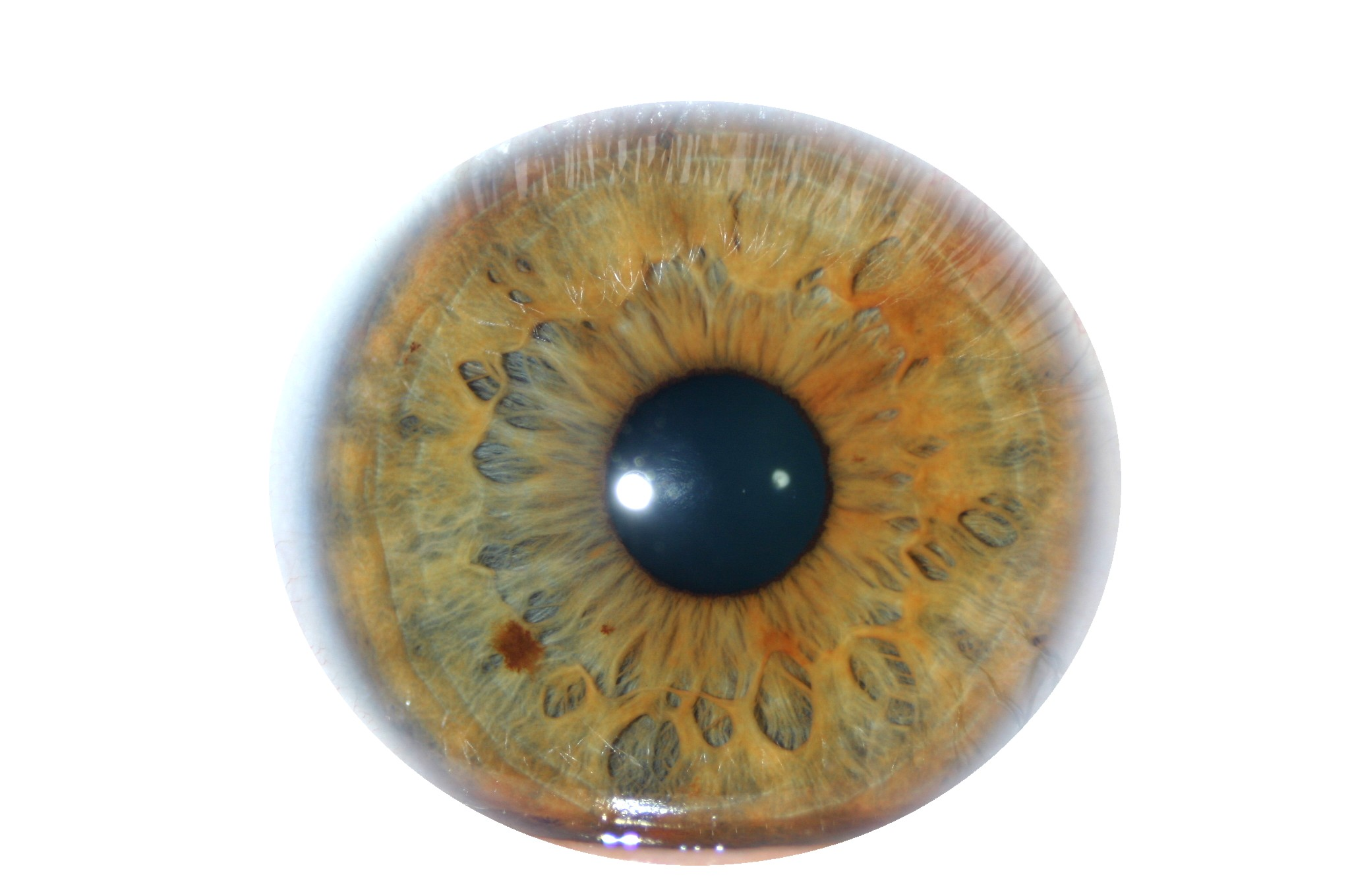 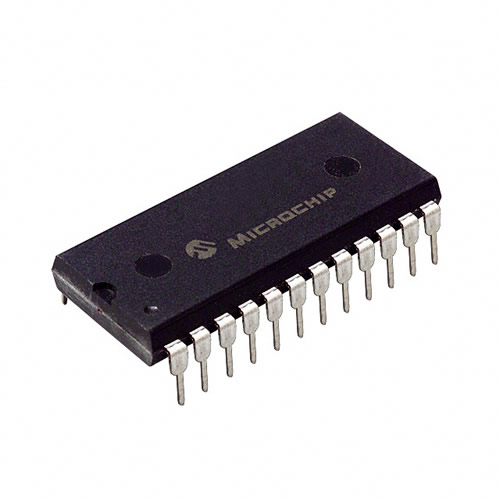 High-entropy sources are often noisy 
Initial reading w0  ≠  later reading w1 
Assume a bound on distance: d(w0, w1) ≤ t

Goal: derive a stable cryptographically strong output
Want w0, w1 to map to same output
The output should look uniform to the adversary

Why? Use output to bootstrap authentication
2
[Speaker Notes: http://sigma.octopart.com/14152599/image/Microchip-TC14433EPG.jpg
http://www.drgaelriverz.com/images/Round_Eye.JPG
E.g., self-enforcing, rather than server-enforced, authorization]
Key Derivation from Noisy Sources
Alice
Bob
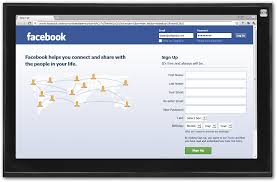 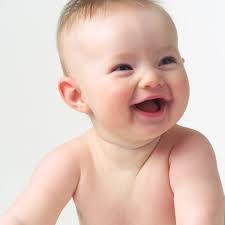 Non-Tampering Eve
w0
w1
Parties agree on cryptographic key
[Wyner 75]… [Bennett-Brassard-Robert 86]… [Maurer 93]…
3
Notation
Enrollment algorithm Gen (Alice): 	Take a measurement w0 from the source W. 	Produce random key r and nonsecret value p.
Subsequent algorithm Rep (Bob):								 give same output if d(w0, w1) < t
correctness
Rep
Gen
security
looks uniform given pif the source is good enough
r
w0
r
p
< t
w1
4
When are fuzzy extractors possible?
Rep
Gen
looks uniform given pif the source is good enough
r
w0
r
p
< t
w1
5
When are fuzzy extractors possible?
An adversary can always try a guess w0 in W
p
r
Rep
Rep
Gen
Source W
Minimum requirement: every w0 has low probability
looks uniform given pif the source is good enough
r
w0
r
p
= seed
6
When are fuzzy extractors possible?
Define min-entropy: H(W) = −log max Pr[w]
Necessary: H(W) > security parameter
And sufficient by Leftover Hash Lemma: 
universal hash functions are extractors w/ long seed and entropy loss prop. to security param.
Rep
Gen
Minimum requirement: every w0 has low probability
looks uniform given pif the source is good enough
r
w0
r
p
= seed
7
When are fuzzy extractors possible?
An adversary can always try a guess w1 near many w0
p
t
w1
r
Rep
Rep
Gen
Source W
Minimum requirement: every Bt has low probability
looks uniform given pif the source is good enough
r
w0
r
p
< t
w1
8
When are fuzzy extractors possible?
Define fuzzy min-entropy: Hfuzz(W) = −log max Pr[W  Bt]
Bt
Rep
Gen
Minimum requirement: every Bt has low probability
looks uniform given pif the source is good enough
r
w0
r
p
< t
w1
9
When are fuzzy extractors possible?
Define fuzzy min-entropy: Hfuzz(W) = −log max Pr[W  Bt]
Bt
Why bother with this new notion? Can’t we use the old one?
Hfuzz(W)  H(W) − log |Bt|
Because there are distributions
“with more errors than entropy”
( log |Bt| > H(W) )
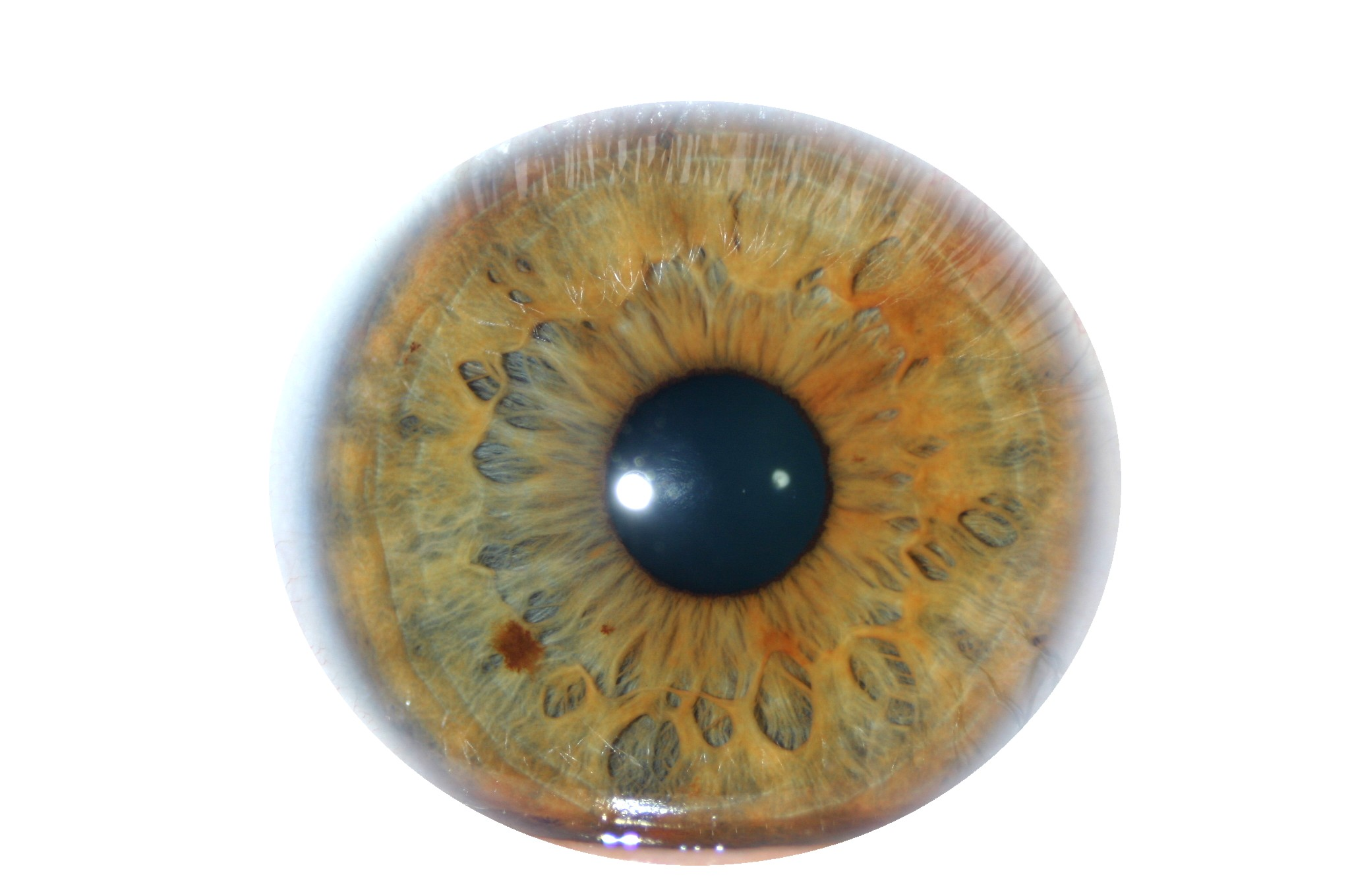 But perhaps Hfuzz(W) > 0
10
[Speaker Notes: There are distributions that occur in practice that fuzzy extractors provide no security for.  This is because they often use this kind of bound which is what comes from coding theory.  Would adding Gaussian noise fix this?]
Why is Hfuzz the right notion?
An adversary can always try a guess w1 near many w0
p
t
Hfuzz(W) necessary
w1
r
Rep
Rep
Gen
Q: can we make sure that’s all the adversary can do?
A: yes, using obfuscation! [Bitansky Canetti Kalai Paneth 14]
r
Pick random r
p = obfuscate
{  if dis(w0,  )  t  r   else     
}
w0
r
p
Send input to the obfuscated program p
w1
11
Why is Hfuzz the right notion?
An adversary can always try a guess w1 near many w0
p
t
w1
r
Rep
Hfuzz is necessary
Hfuzz is sufficient against computational adversaries
What about information-theoretic adversaries?
Our Contribution: 
Sufficient if the distribution is completely known
Insufficient in the case of distributional uncertainty(several variants of this theorem)
Focus of the Talk
12
[Speaker Notes: Only consider Hamming distance.]
Common design goal: one construction for family of sources (e.g., all sources of a given Hfuzz)
Why?
we may not know our source precisely
something about our source may have leaked out to Eve
or want a computationally efficient construction
13
How are fuzzy extractors built?
Ext converts entropy to almost uniform (privacy amplification)
Gen
Ext
r
Hfuzz(w0)=k
w0
14
[Speaker Notes: If you haven’t heard the terms privacy amplification and information reconciliation don’t worry about it.  They are just what is listed here.

As a warm up we’re going to look at the way that the vast majority of fuzzy extractors are built.  We’ll prove impossibility of this approach and then use similar techniques for our other results.]
How are fuzzy extractors built?
Ext converts entropy to almost uniform (privacy amplification)

Sketch, Rec, known as secure sketch, corrects errors(information reconciliation)
Rep
Gen
Sketch
Ext
Ext
r
Hfuzz(w0)=k
w0
r
p
w0
< t
Rec
w1
15
How can a sketch work for a family?
correctness
w0
p
Rec
w0
w1
16
How can a sketch work for a family?
correctness
w0
p
Rec
w0
w1
17
How can a sketch work for a family?
Rec needs to recover from w1regardless of which W the original w0 came from
correctness
w0
p
Rec
w0
w1
18
How can a sketch work for a family?
Rec needs to recover from w1regardless of which W the original w0 came from
chooses points s.t. Rec provides same value for all nearby points
security
w0
p
Rec
w0
w1
19
How can a sketch work for a family?
Rec needs to recover from w1regardless of which W the original w0 came from
chooses points s.t. Rec provides same value for all nearby points
security
w0
p
Rec
w0
w1
20
How can a sketch work for a family?
Rec needs to recover from w1regardless of which W the original w0 came from
chooses points s.t. Rec provides same value for all nearby points 

Few points from each distribution will be at center of a ball
security
w0
p
Rec
w0
w1
21
[Speaker Notes: Slow down and talk about why these balls would exist]
How can a sketch work for a family?
Theorem:  family {W} with linear Hfuzz(W) s.t. any Sketch, Rec 
handling linear error ratewith good probability 
has H(W | p) < 2
Rec needs to recover from w1regardless of which W the original w0 came from
chooses points s.t. Rec provides same value for all nearby points 

Few points from each distribution will be at center of a ball
Need family where each distribution has high Hfuzz and distributions share few points
p
Rec
w0
w1
22
[Speaker Notes: Write the number as a small constant and then say its actually 2]
But we don’t need a sketch!
We don’t have to recover w0!
23
But we don’t need a sketch!
We don’t have to recover w0!
Rep
Gen
Sketch
Ext
Ext
r
w0
r
p
w0
< t
Rec
w1
24
But we don’t need a sketch!
We don’t have to recover w0!
Rep
Gen
r
w0
somethingelse entirely
r
p
somethingelse entirely
< t
w1
25
Impossibility of fuzzy ext for a family
Given p, this partition is known
Nothing near the boundary can have been w0 (else Rep wouldn’t be 100% correct)
w1 s.t. Rep(w1, p) = 0
w0
w1 s.t. Rep(w1, p) = 1
p
r
Rep
w1
(even just one bit)
26
Impossibility of fuzzy ext for this family
Given p, this partition is known
Nothing near the boundary can have been w0 (else Rep wouldn’t be 100% correct)
w1 s.t. Rep(w1, p) = 0
Leaves little uncertaintyabout w0 (high-dimensions everything near boundary)
correctness
No w0 in here!
Combined with Eve’s knowledge of the distribution it reveals everything about w0
w1 s.t. Rep(w1, p) = 1
27
Impossibility of fuzzy ext for this family
Given p, this partition is known
Nothing near the boundary can have been w0 (else Rep wouldn’t be 100% correct)
Theorem:  family {W} with linear Hfuzz(W) s.t. any Gen, Rep handling a linear error ratecan’t extract even 3 bits(if Rep is 100% correct)
Leaves little uncertaintyabout w0 (high-dimensions everything near boundary)
Combined with Eve’s knowledge of the distribution it reveals everything about w0
28
Alternative family
Use [Holenstein-Renner 05]result on impossibility ofkey agreement frombit-fixing sources
Theorem:  family {W}with linear Hfuzz(W)s.t. any Gen, Rep handling a linear error ratecan’t extract even 3 bits(if Rep is 100% correct)
Obtain similar result, but
+  100% correctness not required
Parameters hidden by “linear”are worse
29
Summary
Natural and nec. notion:   Hfuzz(W) = −log max Pr[W  Bt]
Sufficient w/ comp. sec.
Sufficient if dist. known
t
r
w1
Insufficient in case ofdistributional uncertaintyfor info.-theory construction(several variants of “insufficiency theorem”)
Rep
Q: can we provide computational sec. w/ weaker assump.?
30